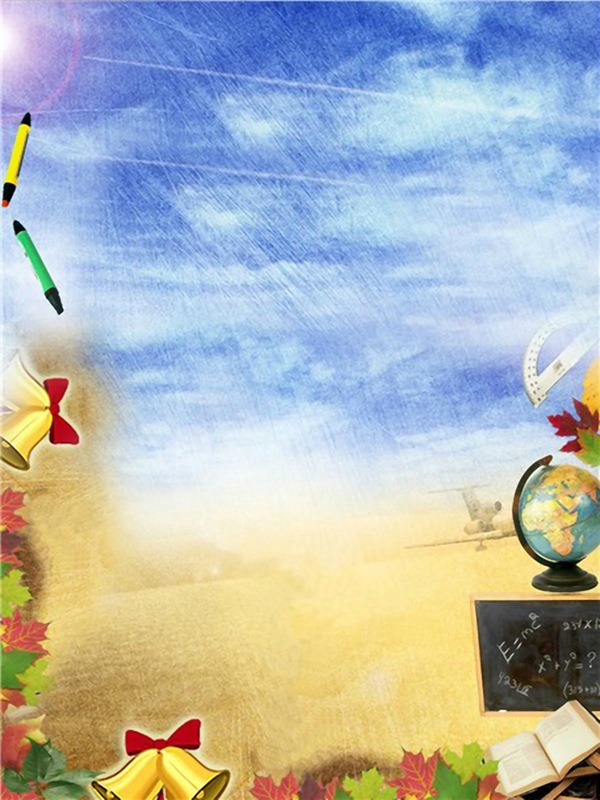 МБОУ «СОШ №15» 
го Рефтинский Свердловской области
Отряд ЮИД «Территория безопасности»
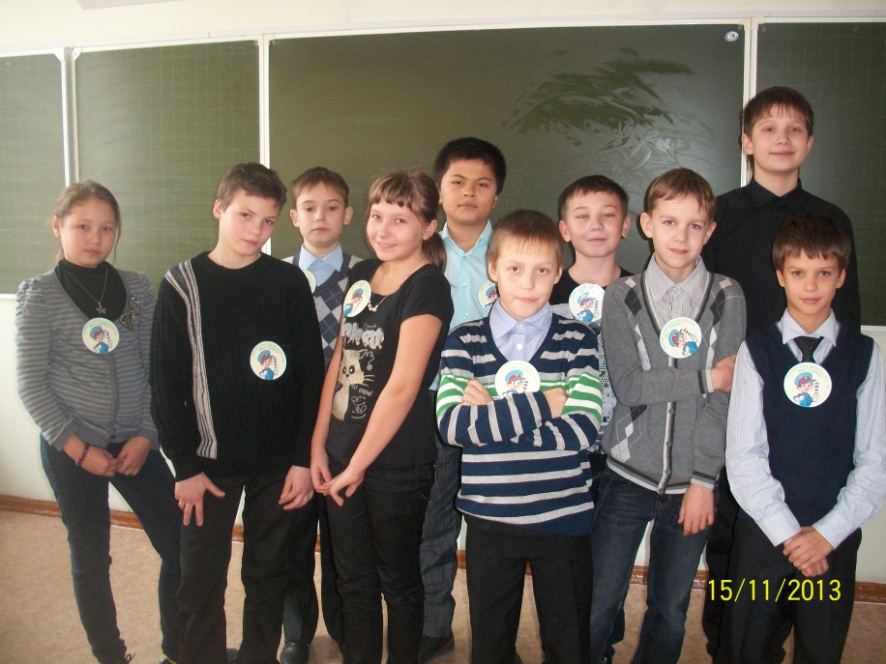 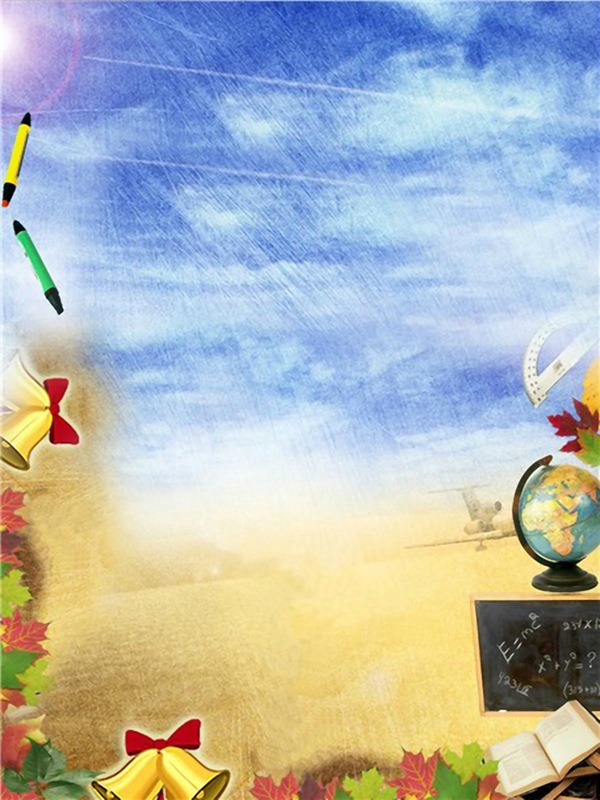 Наш отряд:

Битмайкин Никита
Брусницын Олег
Гусев Денис
Денисенко Дмитрий
Икромжонов Аюб
Коробов Юрий
Лаптев Илья
Маркевич Дмитрий
Чернышов Максим
Шагалиева Вероника

Руководитель отряда ЮИД «Территория безопасности» – Долгая Анна Раисовна
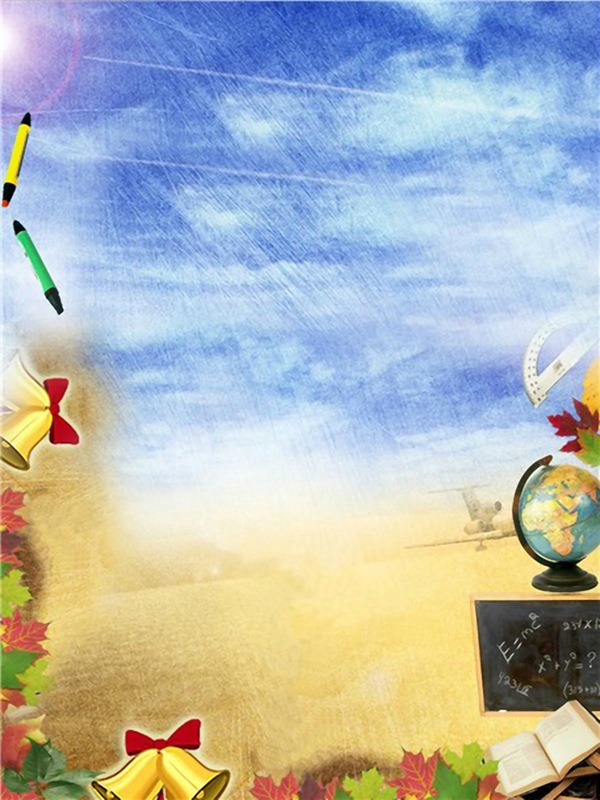 Наш девиз:

ЮИД – это сила,
ЮИД – это класс!
Соблюдать безопасность 
Призываем всех вас!
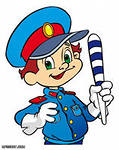 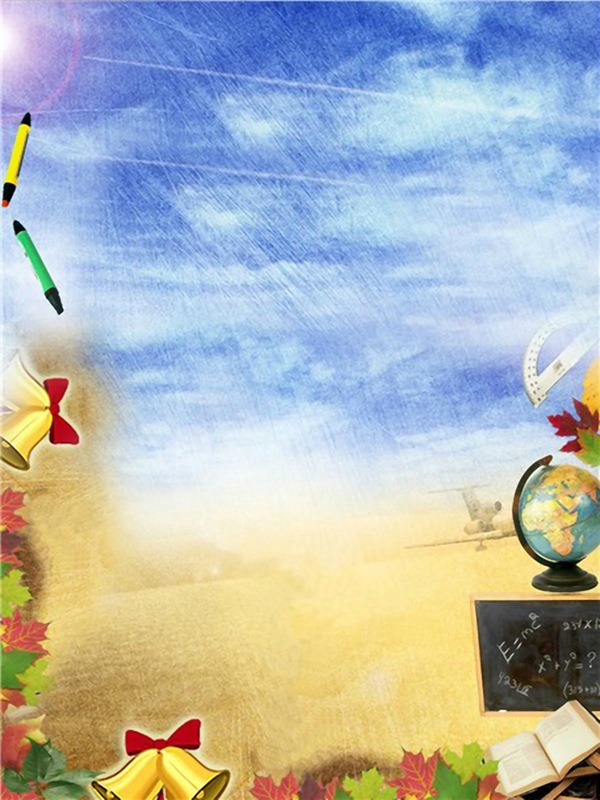 Отчёт отряда ЮИД  
«Территория безопасности» 
о проведённых мероприятиях 
в 2013-2014 учебном году
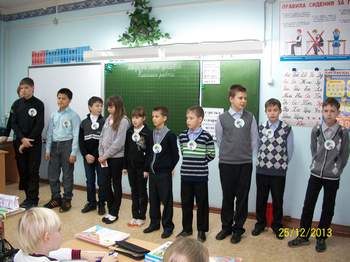 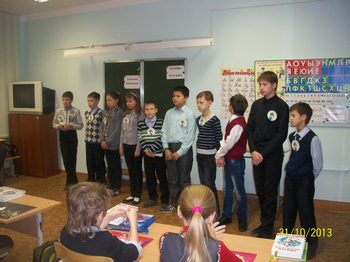 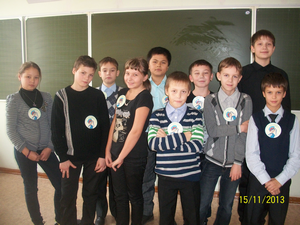 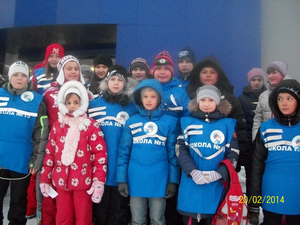 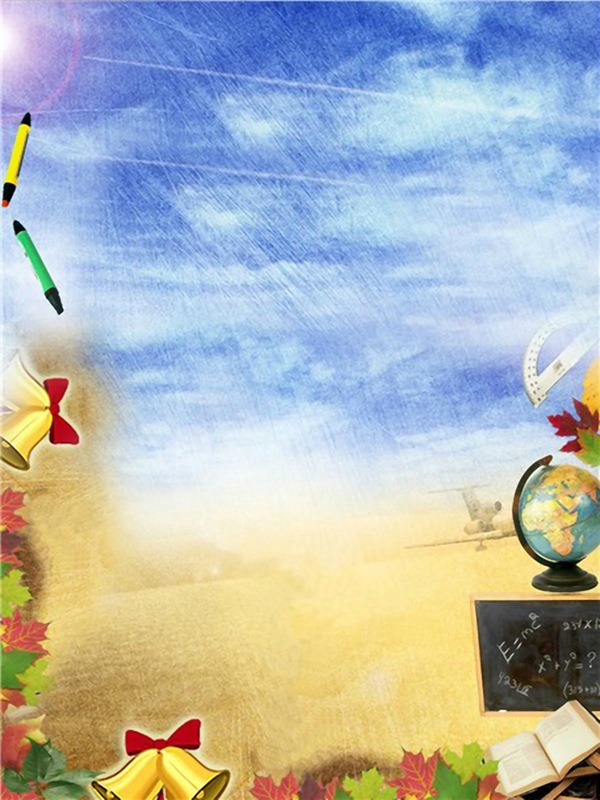 Агитка по ПДД 
перед осенними каникулами 
для учащихся начальной школы
 
Дата проведения: 30.10.2013
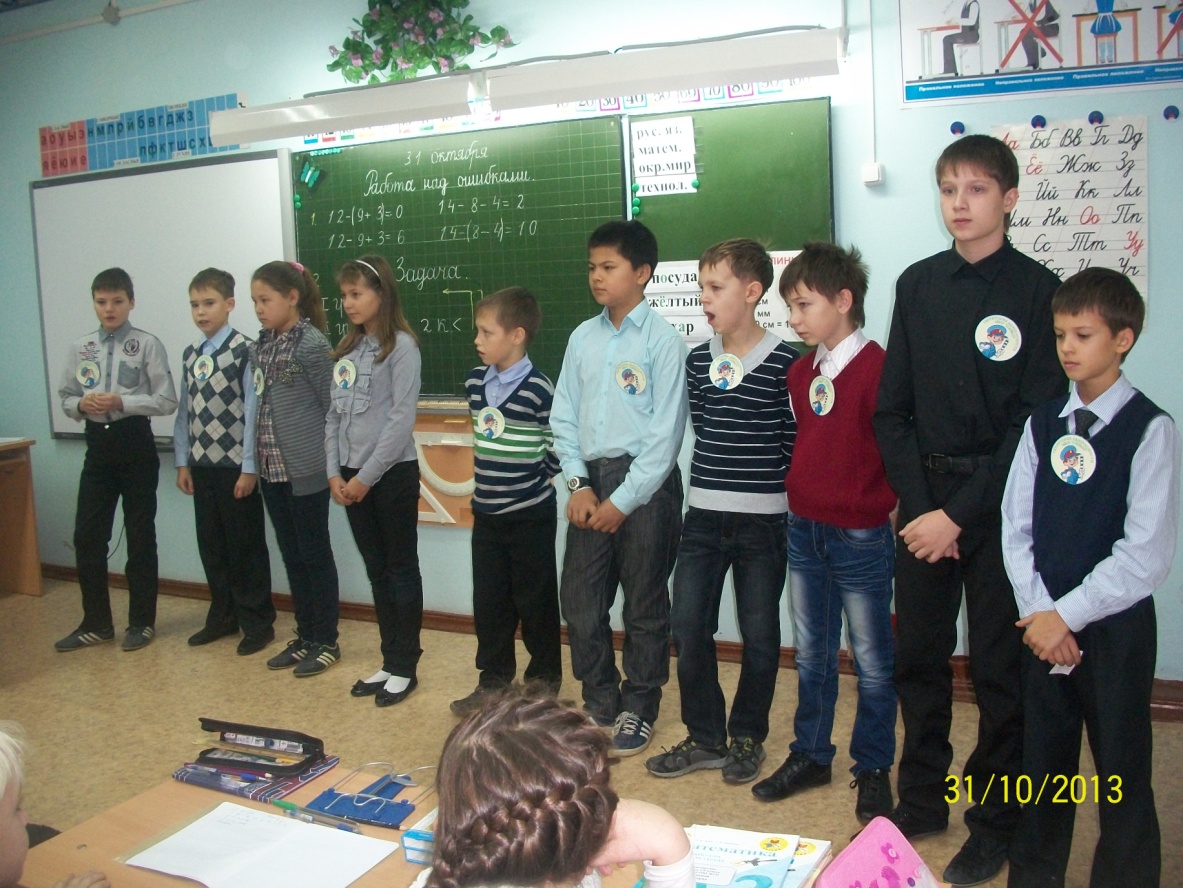 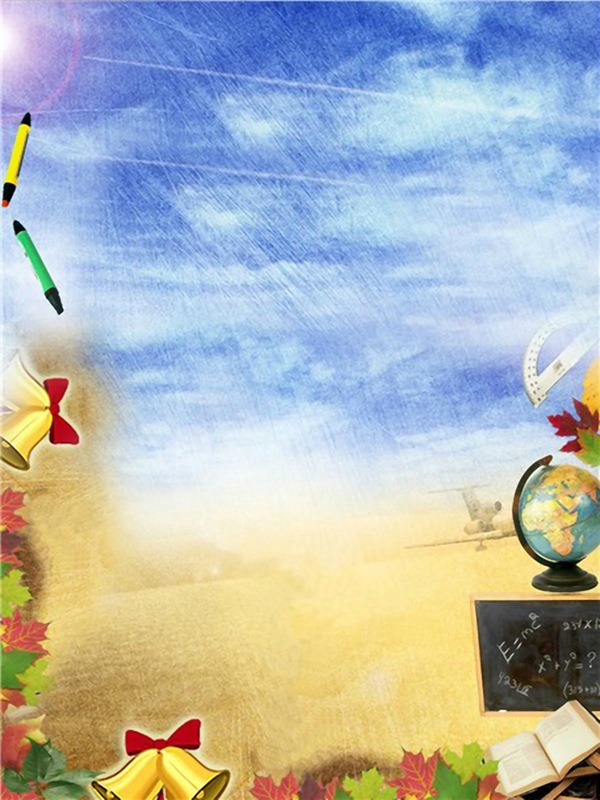 Агитка по ПДД 
перед осенними каникулами
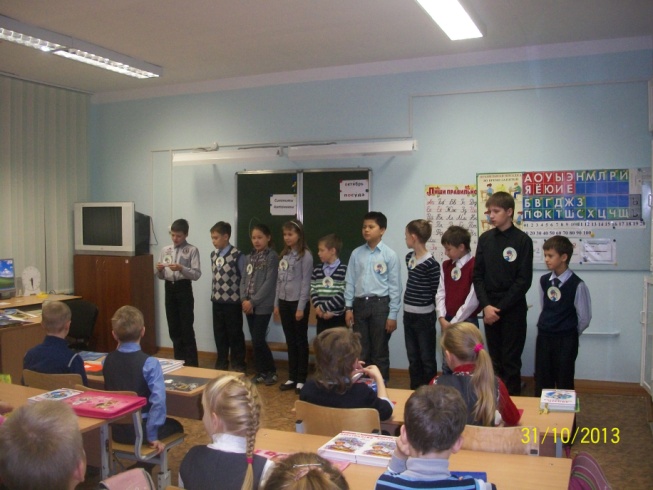 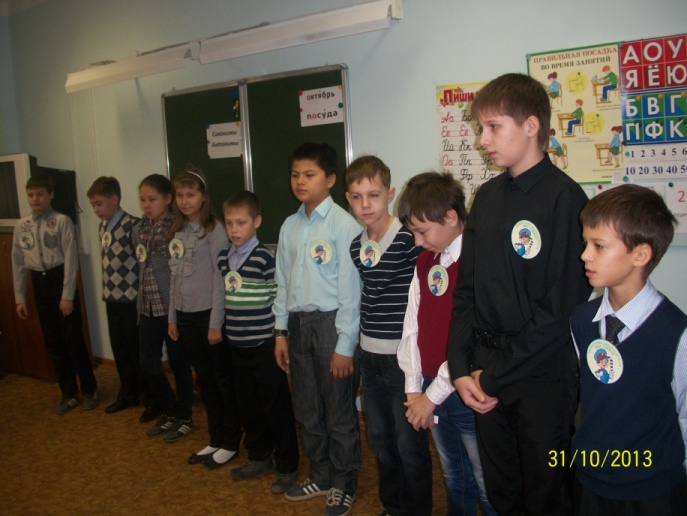 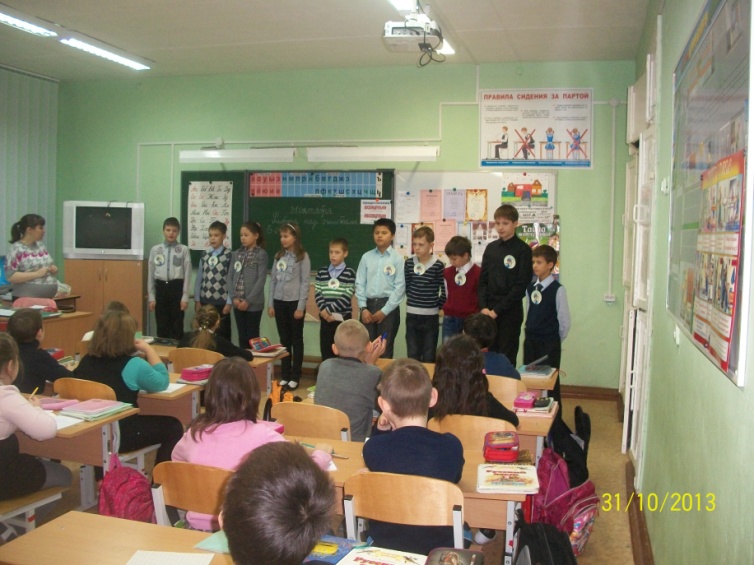 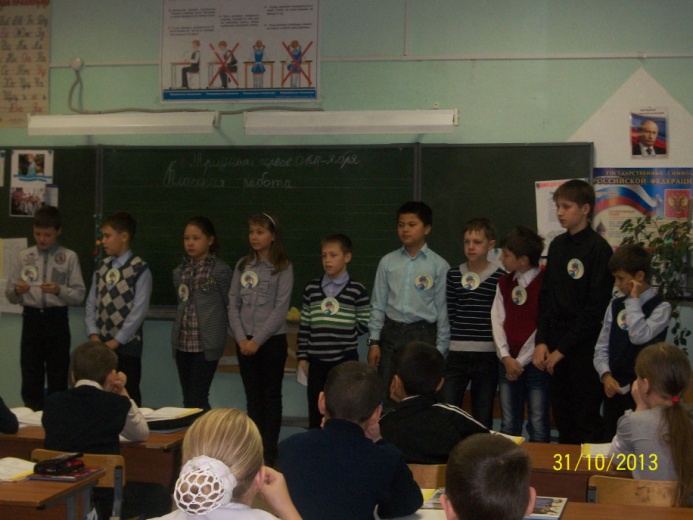 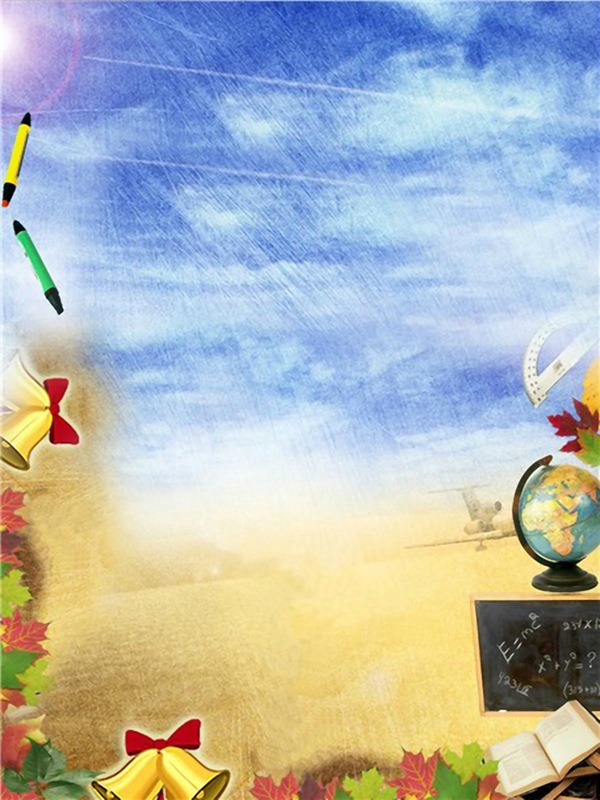 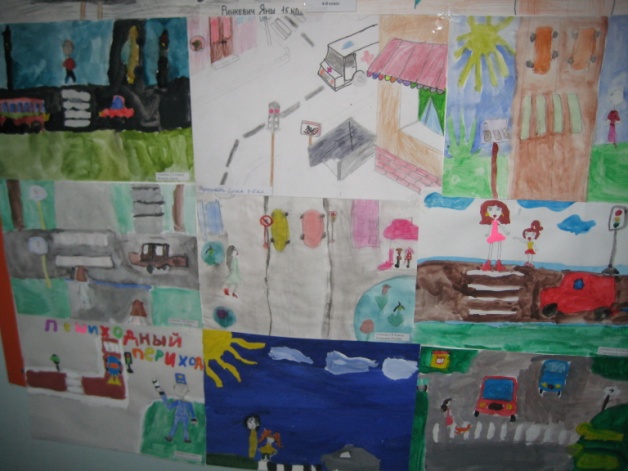 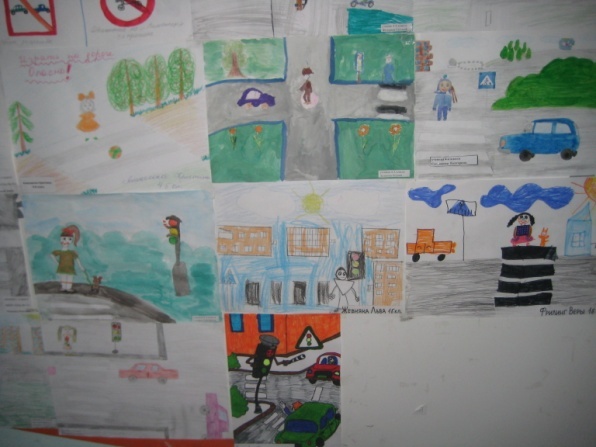 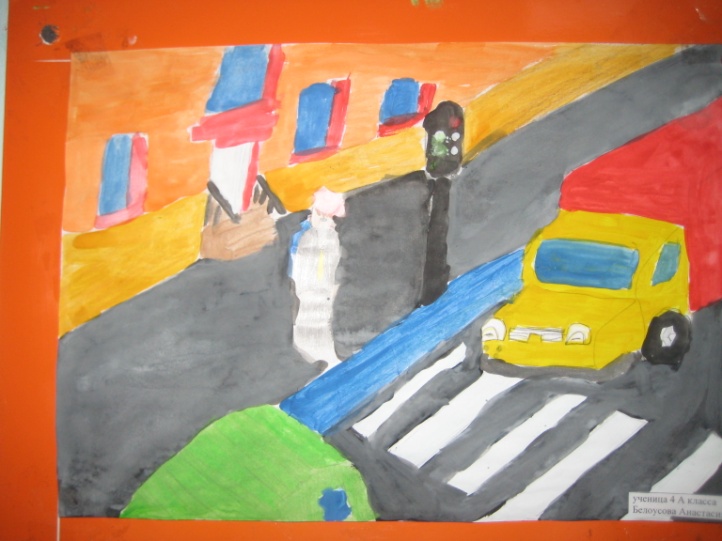 Конкурс рисунков  на тему
 «Я – пешеход» 
среди учащихся 1-5 классов

Дата проведения: 18 – 26. 11.2013
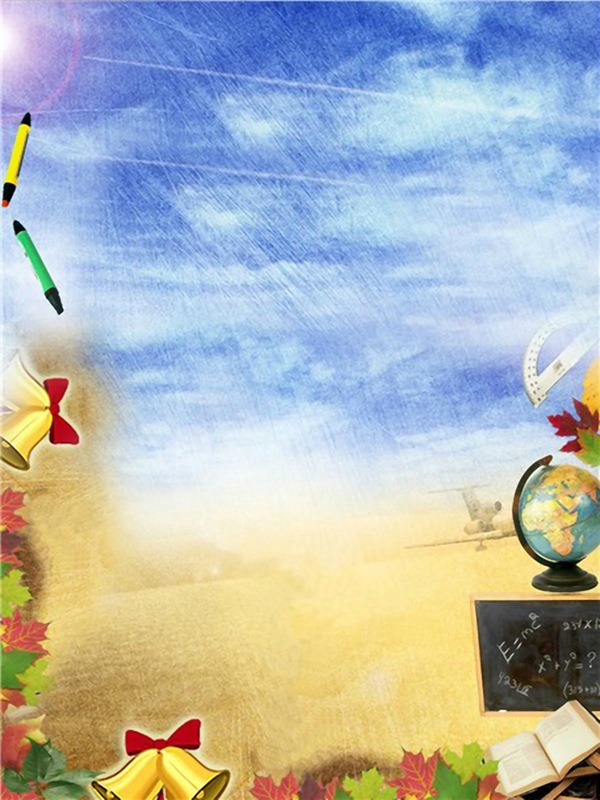 Конкурс рисунков  на тему
 «Я – пешеход»
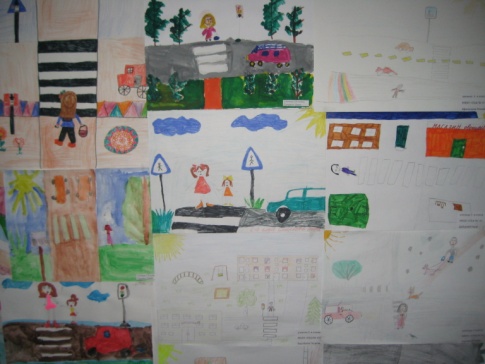 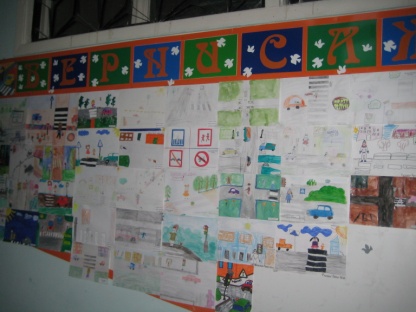 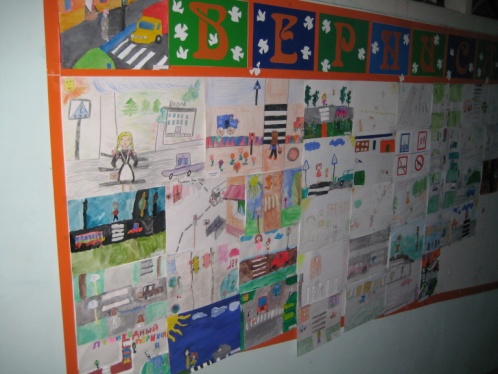 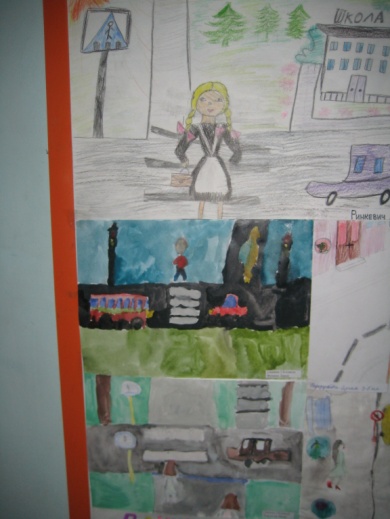 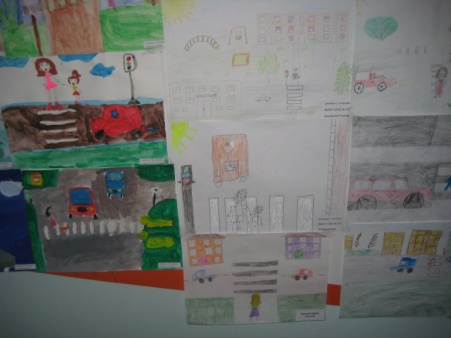 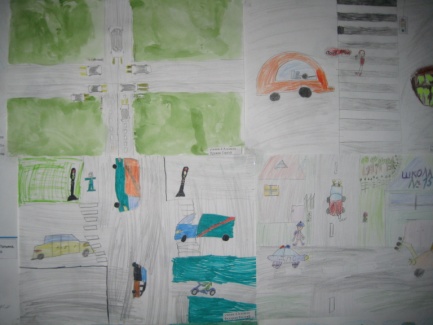 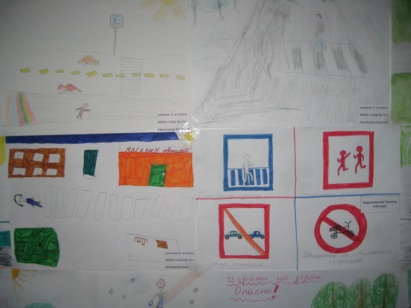 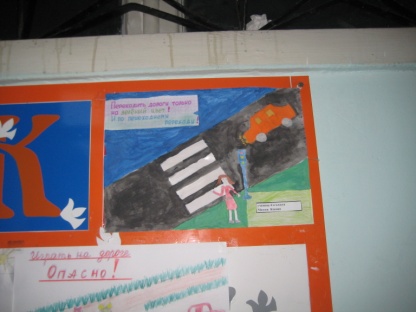 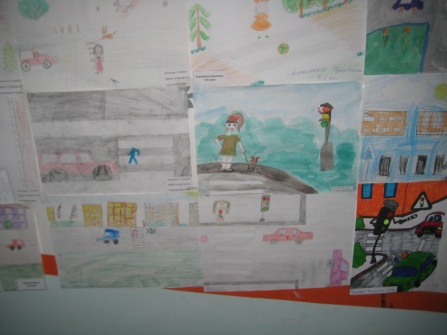 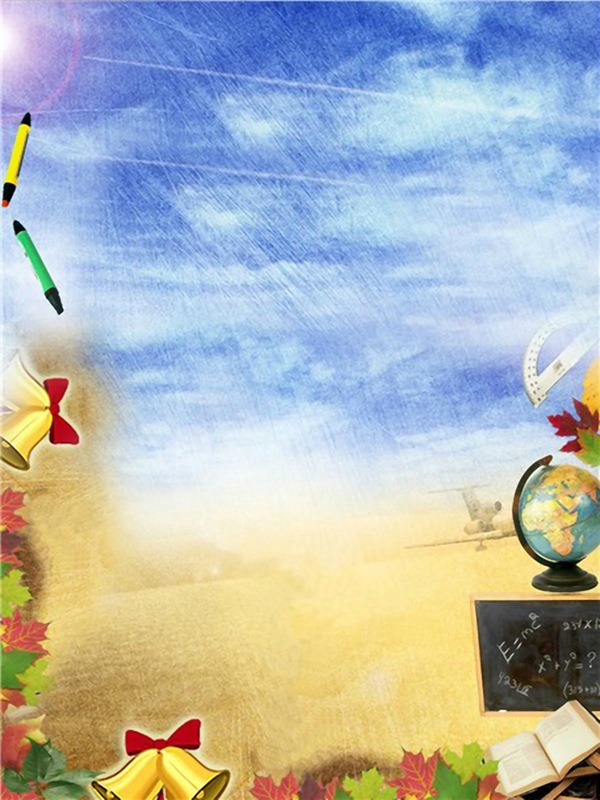 Агитка по ПДД 
перед зимними каникулами 
для учащихся начальной школы
 
Дата проведения: 25.12.2013
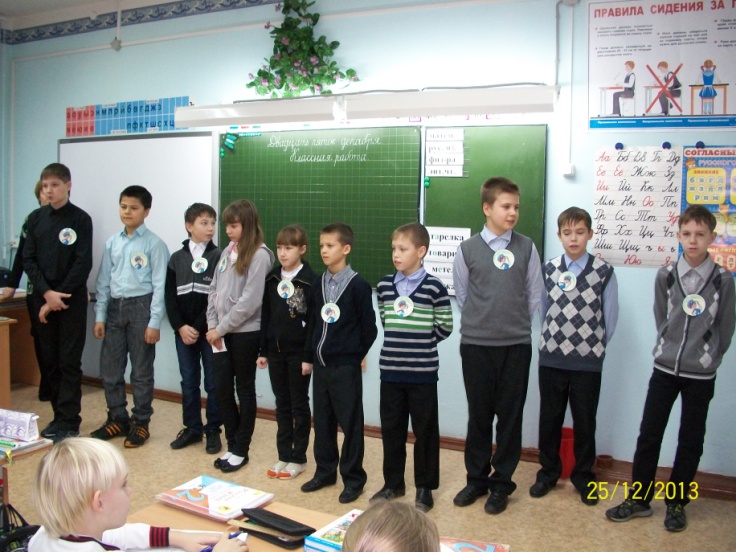 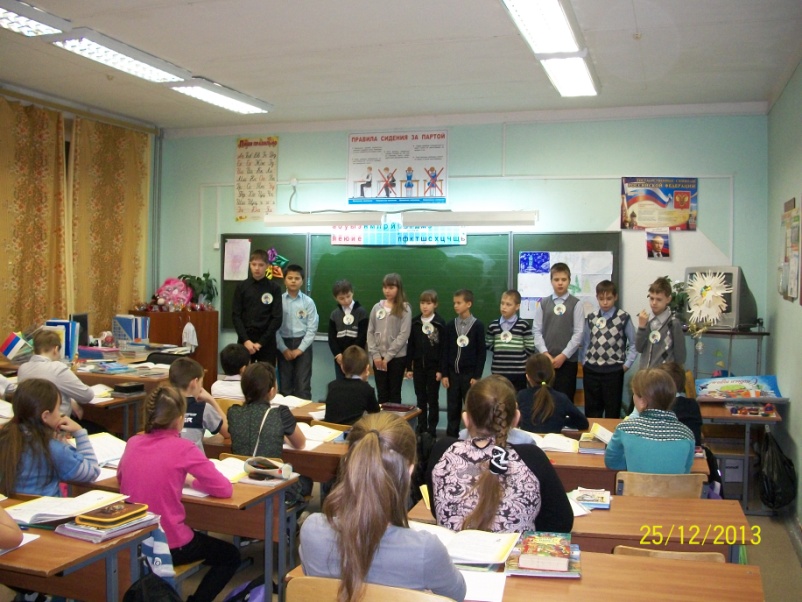 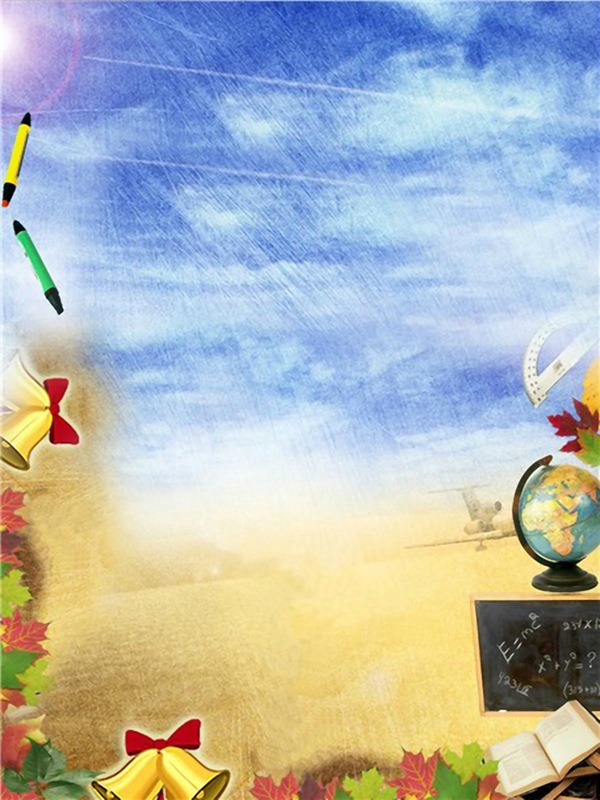 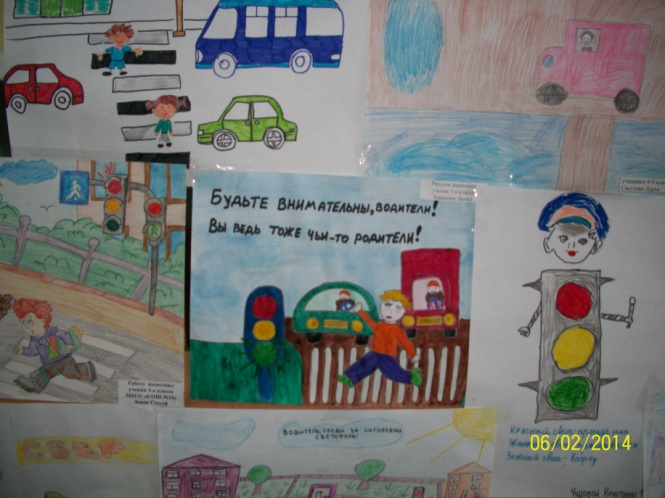 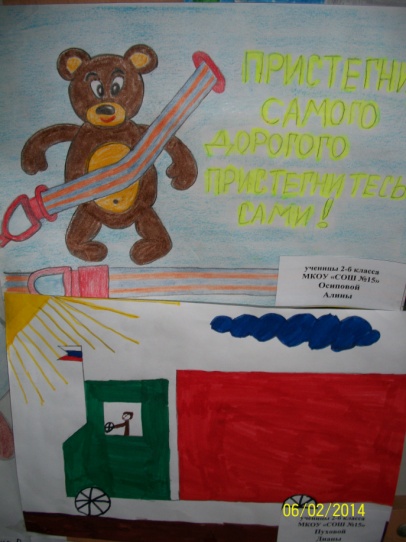 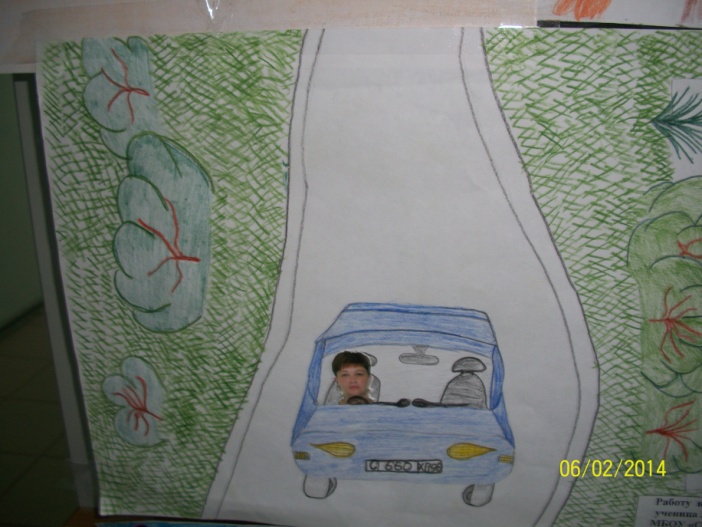 Конкурс рисунков  на тему
 «Родители – водители» 
среди учащихся 1-5 классов

Дата проведения: 17 – 27. 01.2014
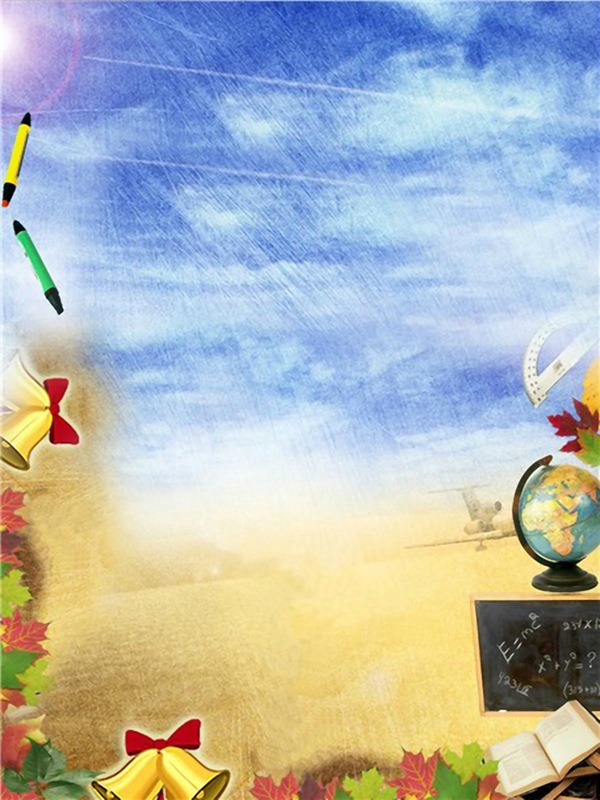 Конкурс рисунков  на тему
 «Родители – водители»
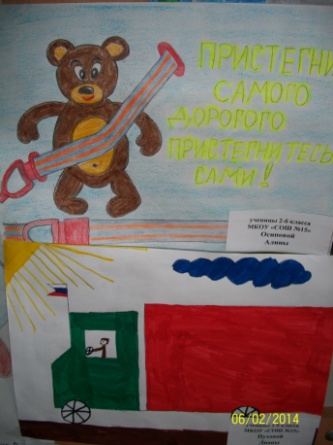 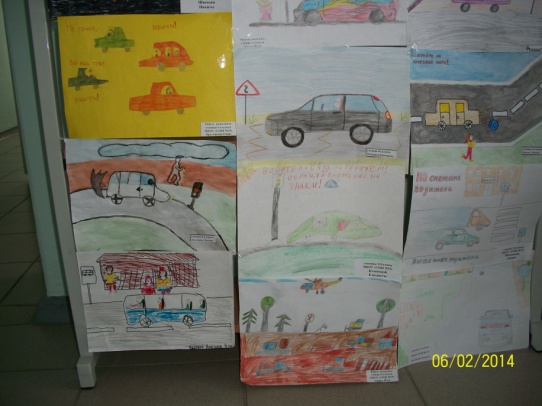 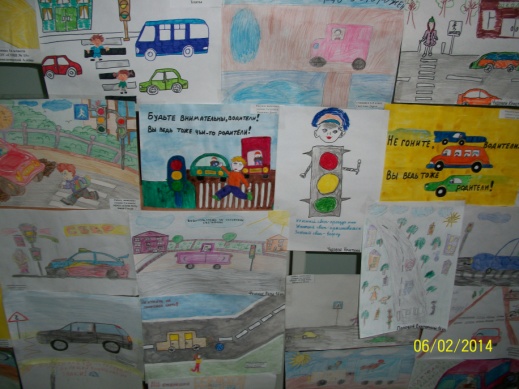 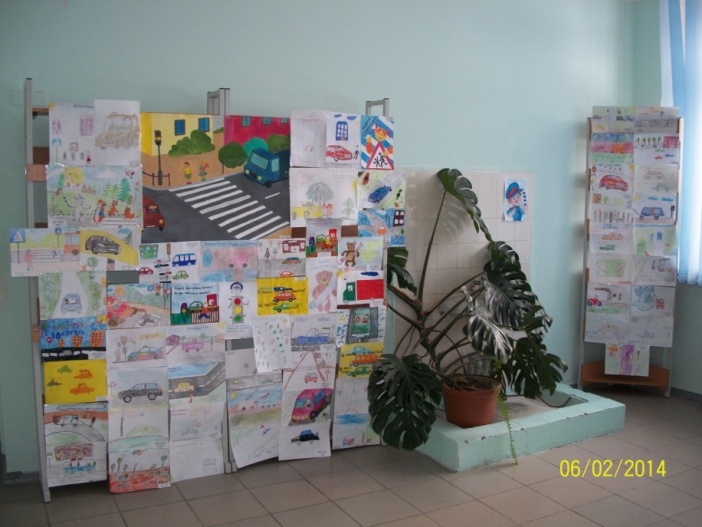 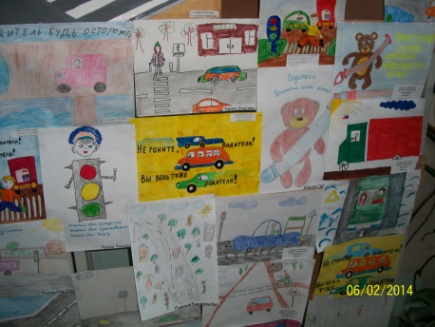 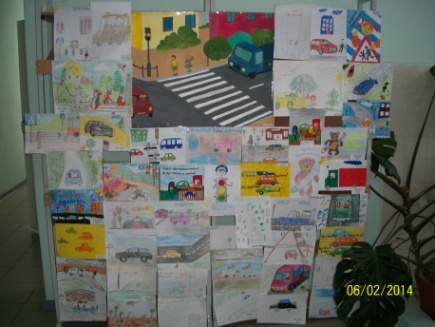 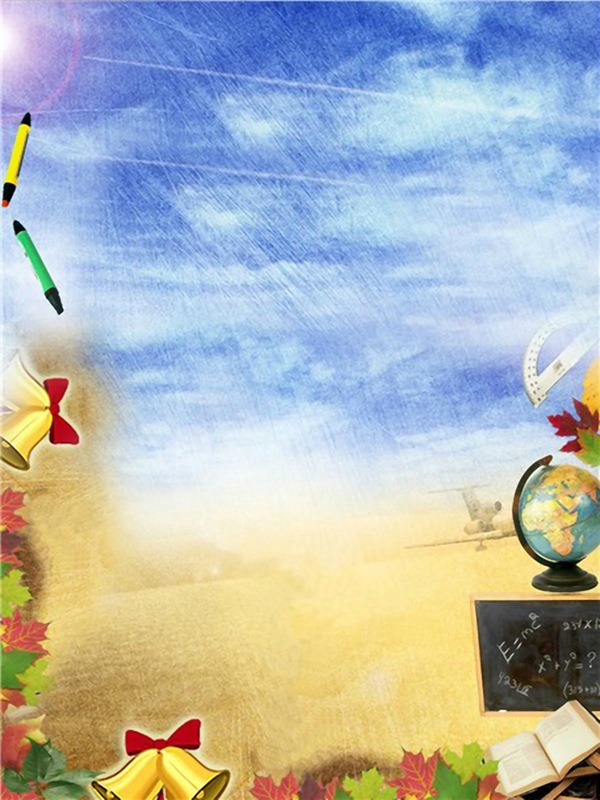 Конкурс рисунков  на тему
 «Родители – водители»
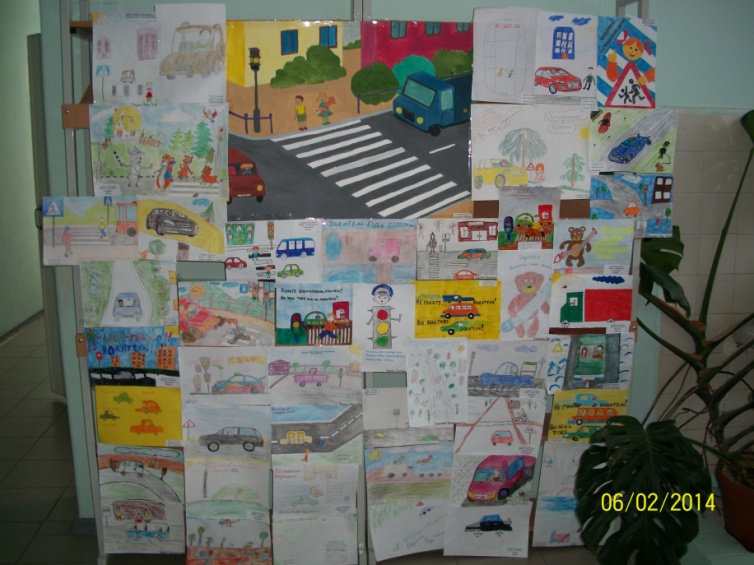 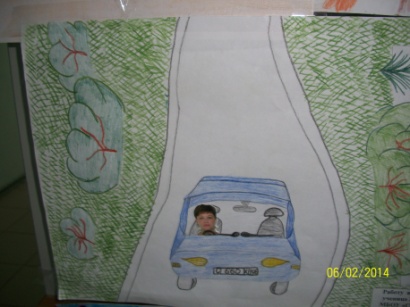 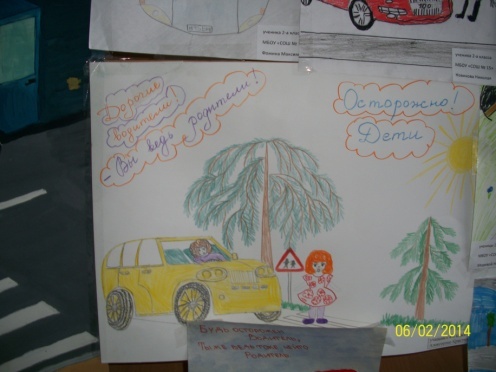 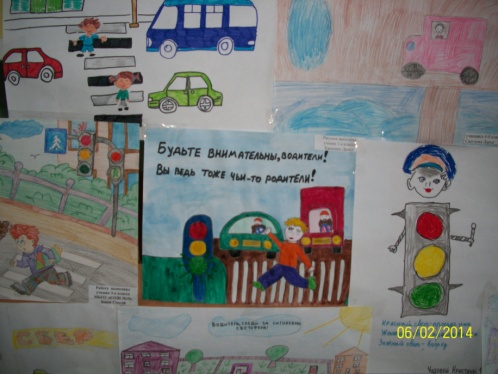 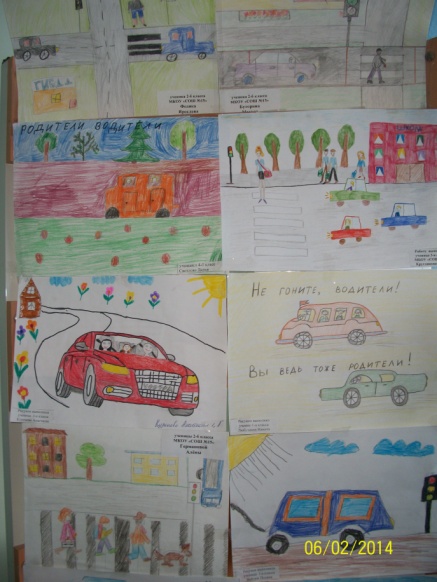 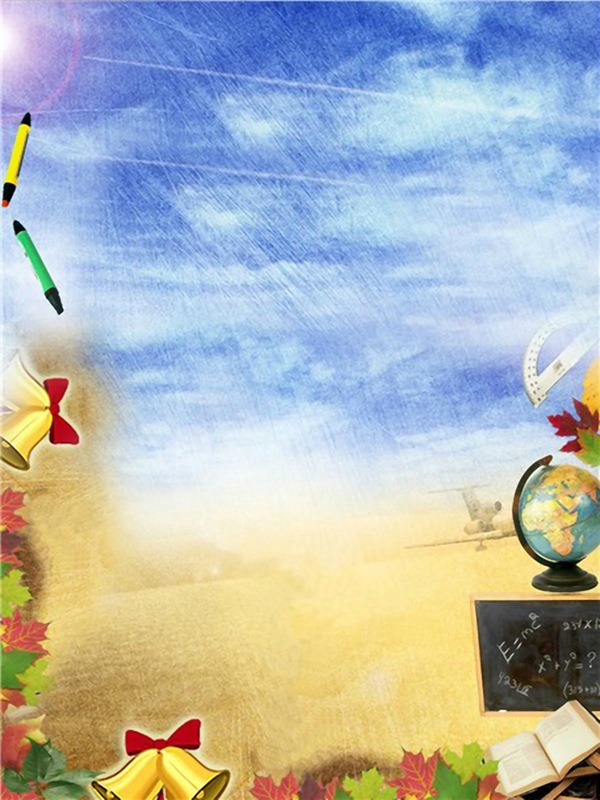 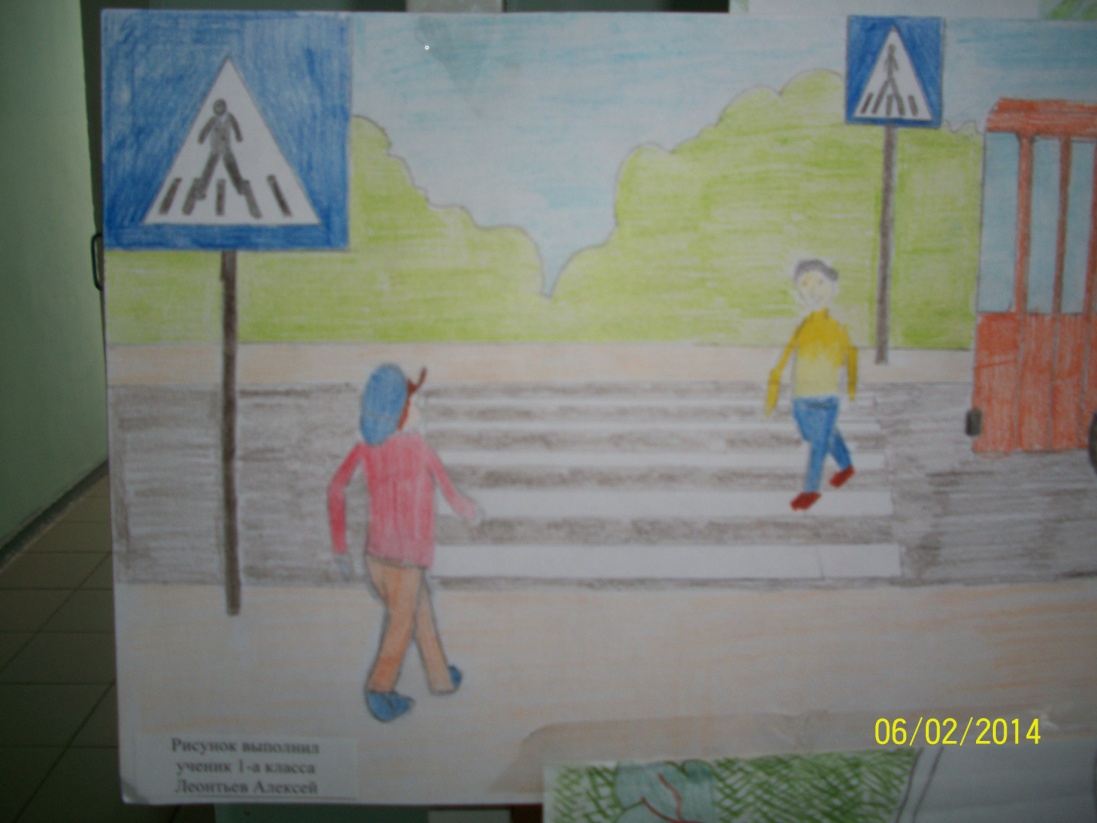 Конкурс рисунков  на тему
 «Водитель, будь осторожен!» 
среди учащихся 1-5 классов

Дата проведения: 3 – 17. 02.2014
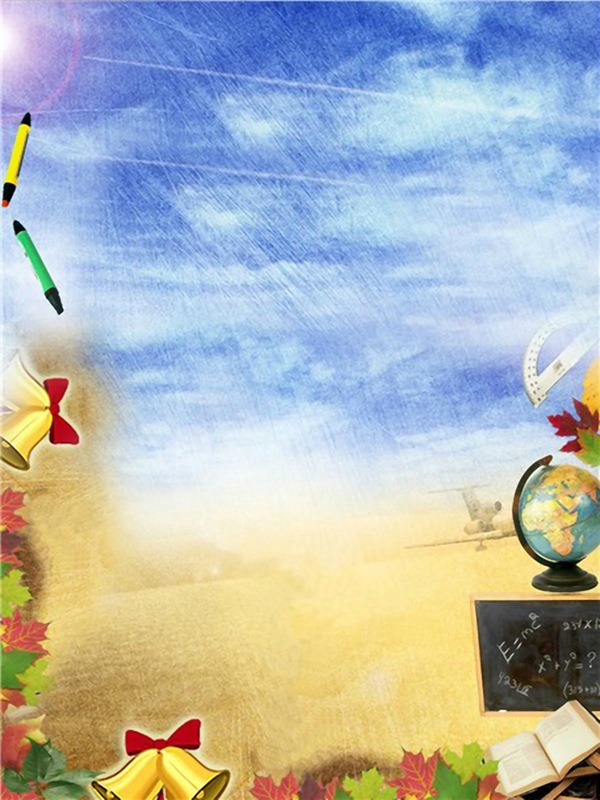 Конкурс рисунков  на тему
 «Водитель, будь осторожен!»
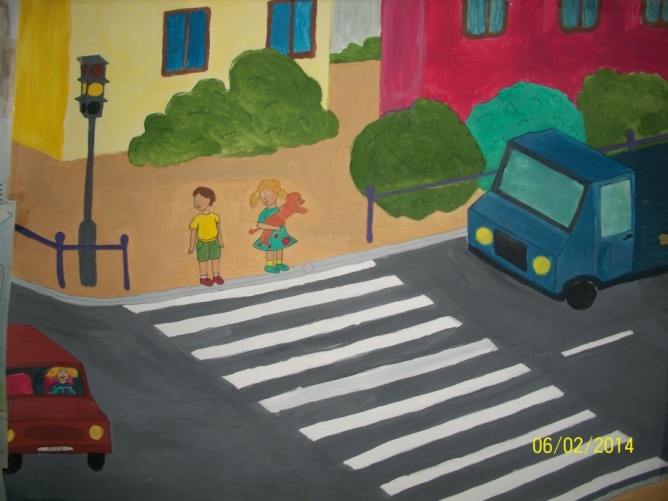 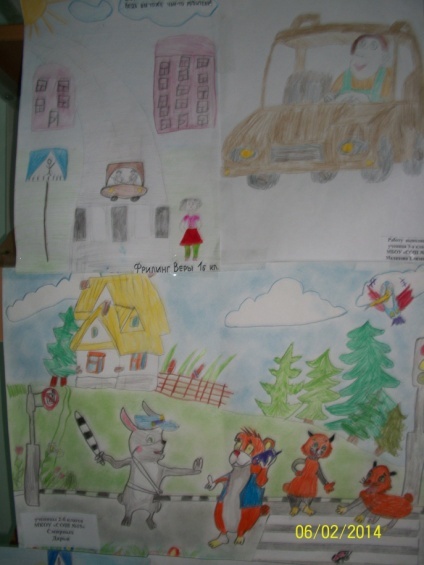 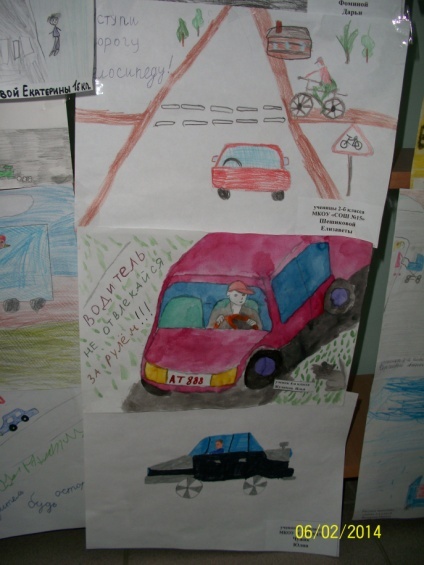 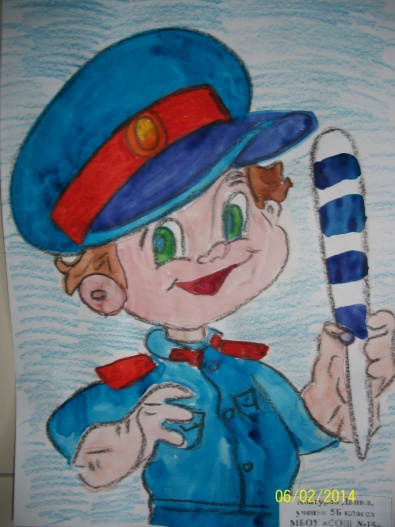 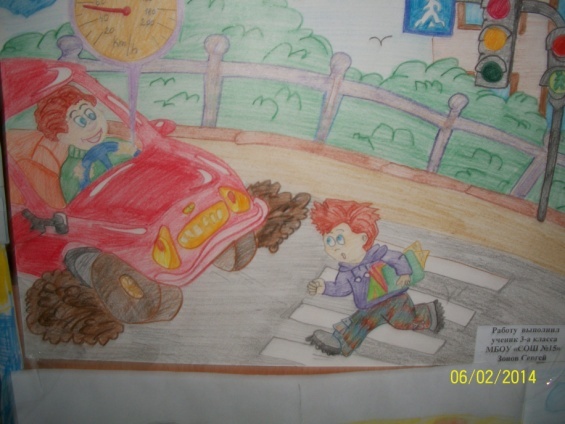 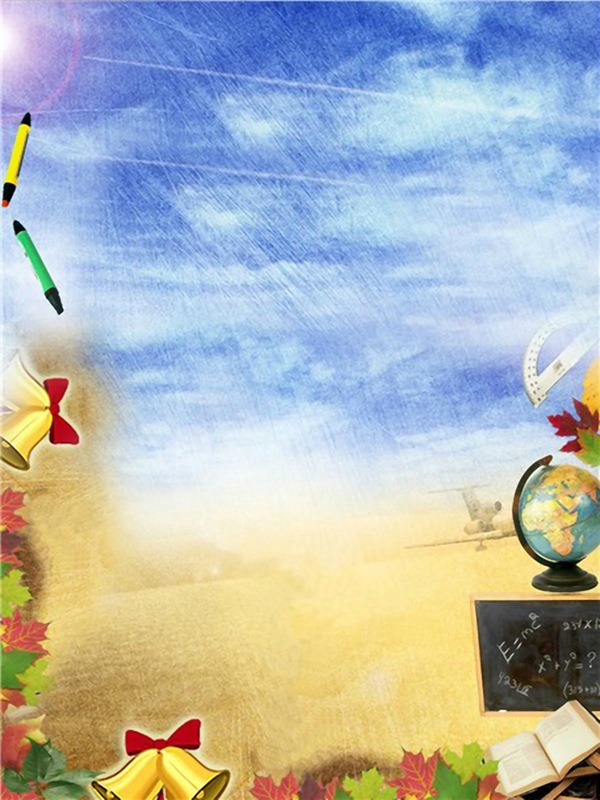 Муниципальный парад-шествие 
«Замечательные люди»

Дата проведения: 20.02.2014
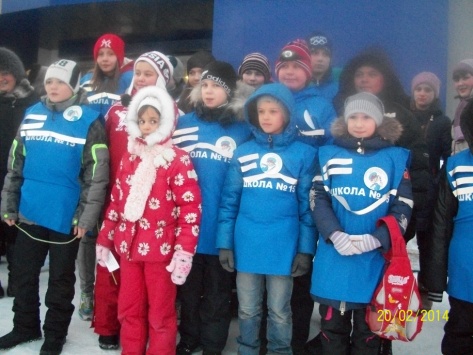 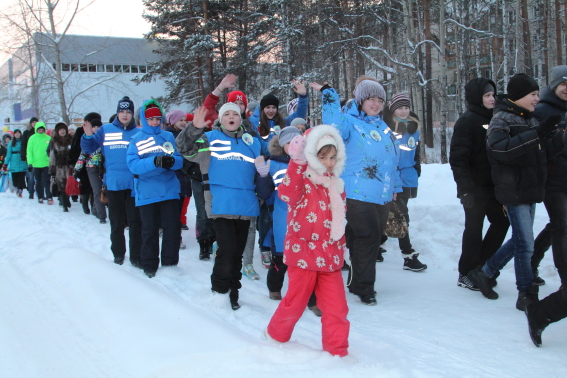 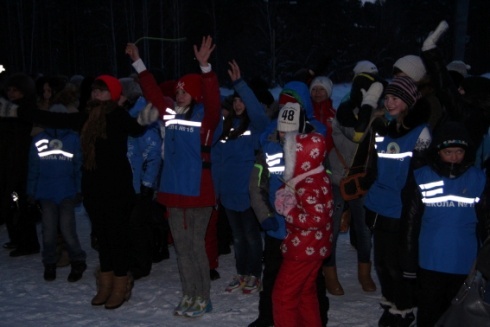 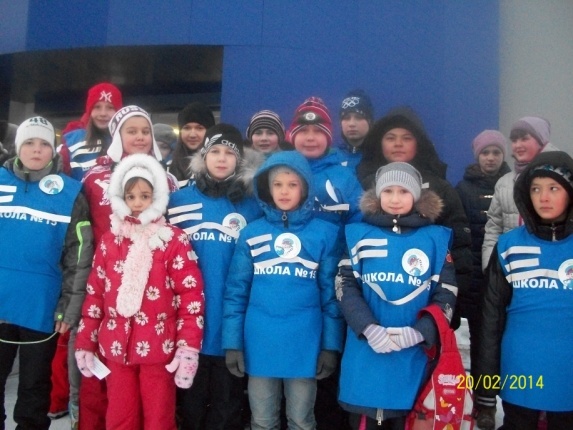 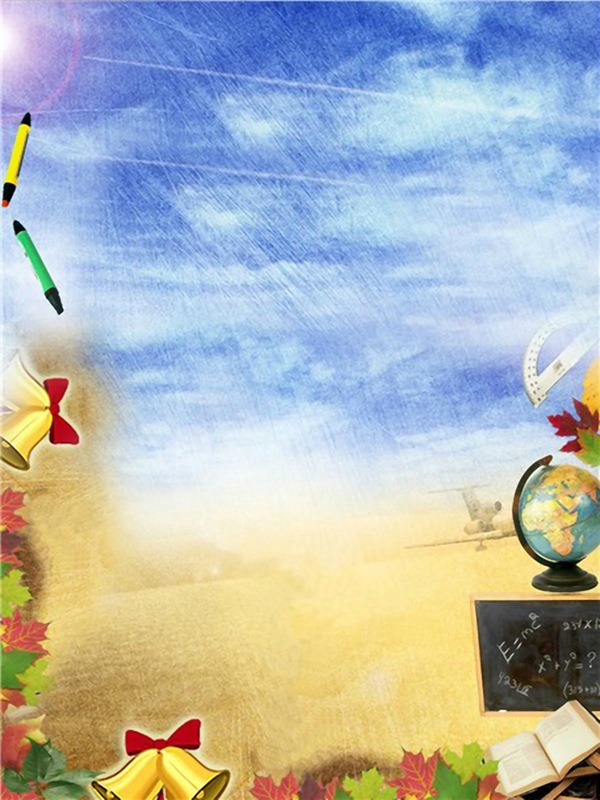 Подведение итогов конкурсов рисунков, создание  и вручение грамот  всем участникам 
(март 2014)

Образцы грамот:
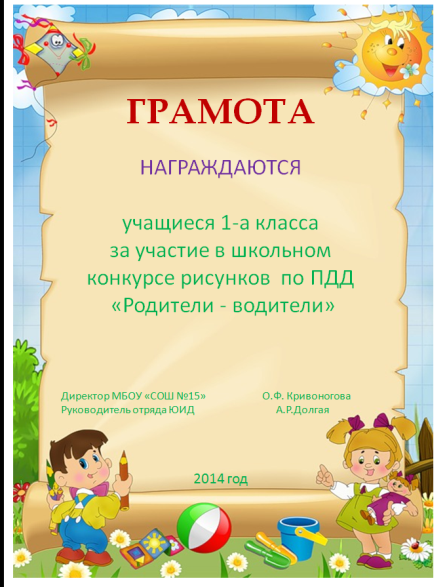 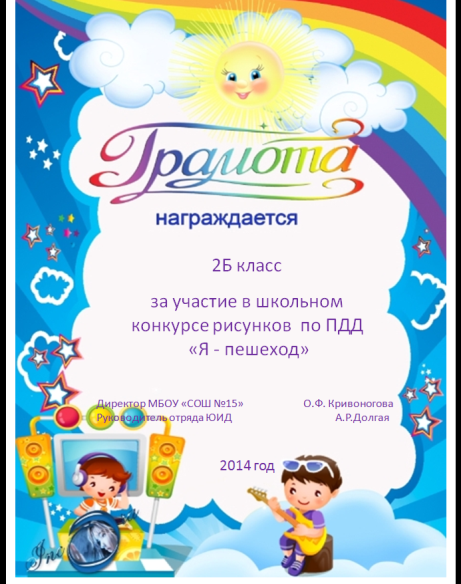 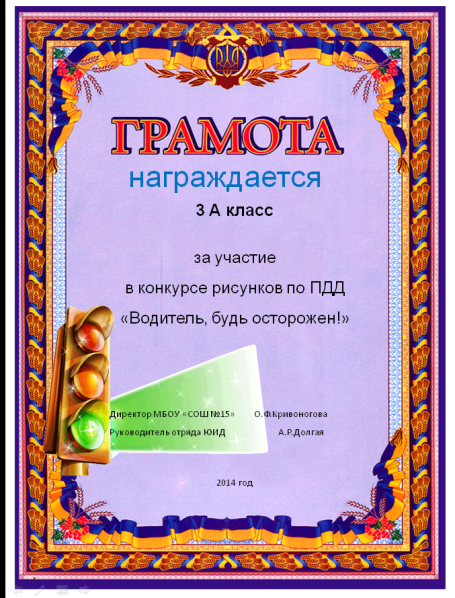 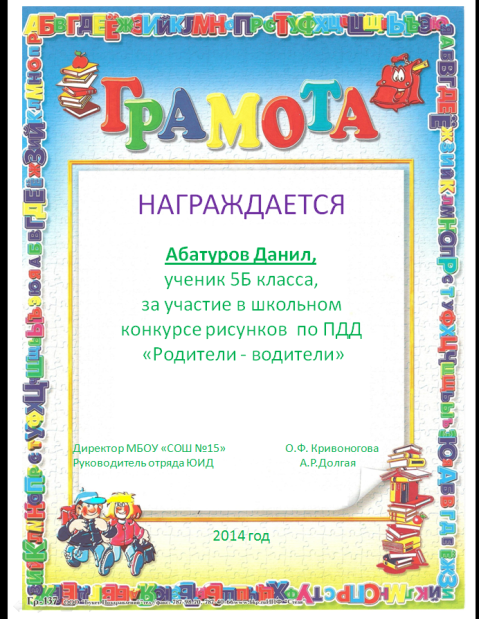 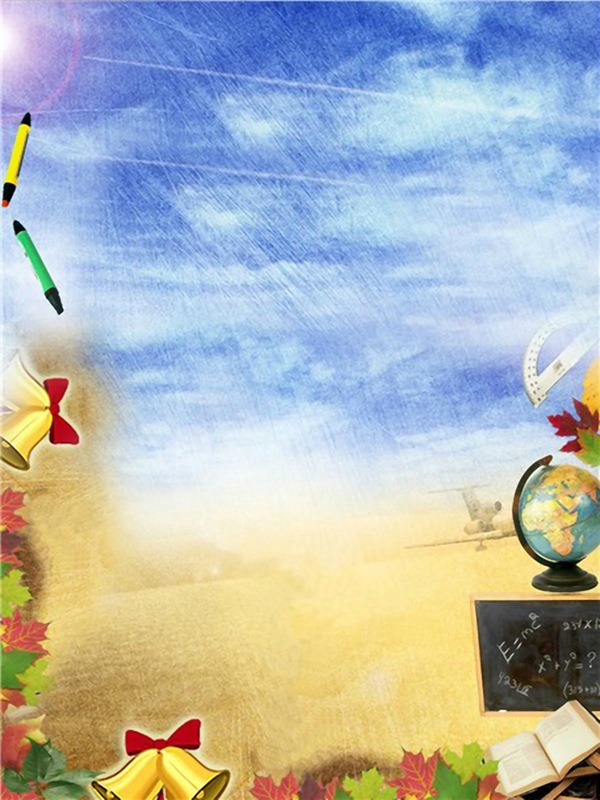 Участие в городском фотоконкурсе 
«Нарушитель на дороге» 
(апрель 2014)
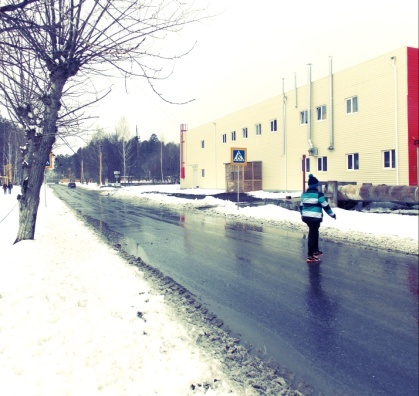 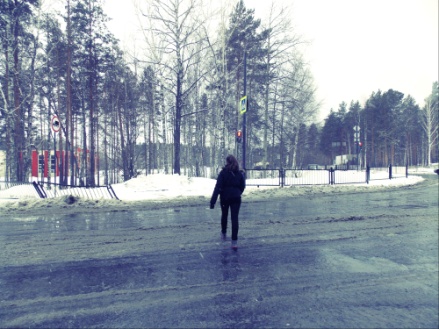 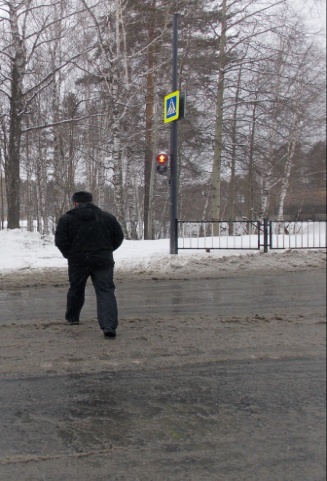 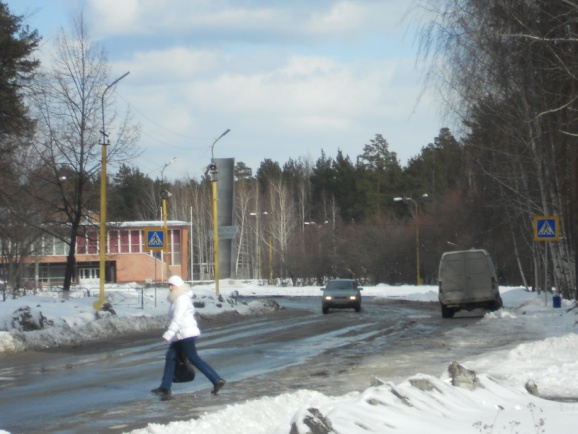 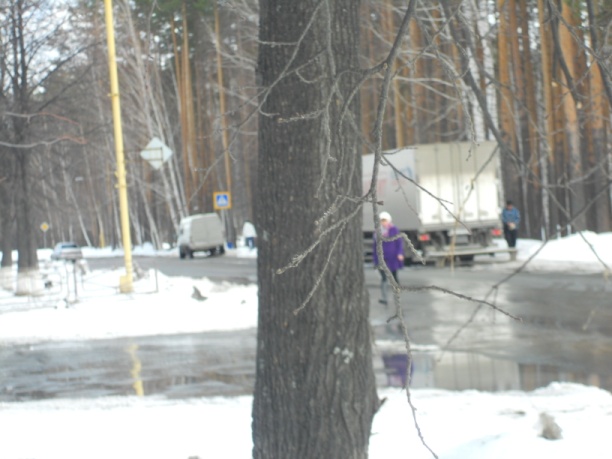 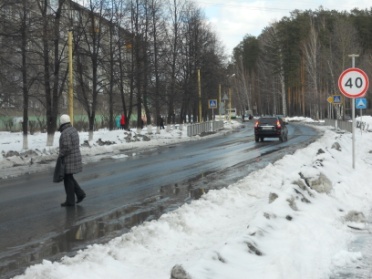 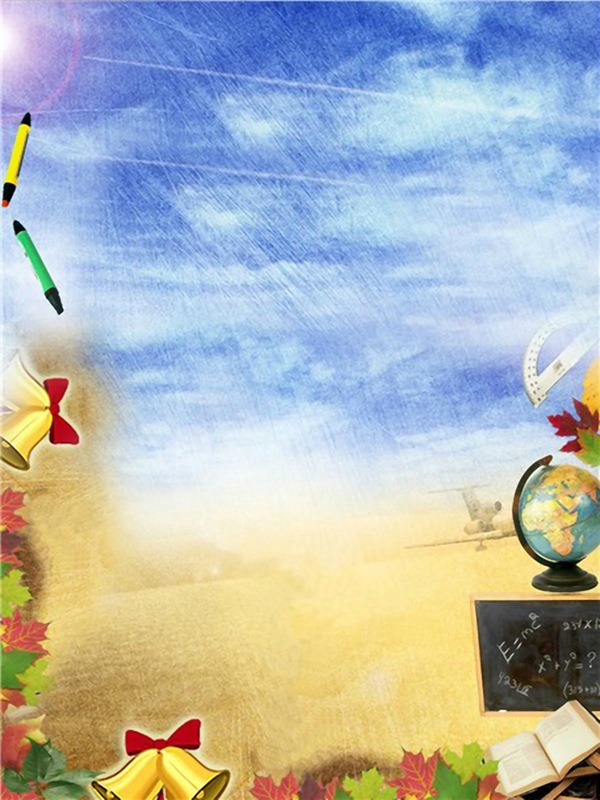 Спасибо 
за внимание!